FT Electron Corrections for New Callibration
File Path: Old correction from:/volatile/clas12/users/devita/2pi/rga-pass1v0/skim3/ New correction from :/volatile/clas12/users/devita/ft/vertex/dst/recon/005038/
New correction from :/volatile/clas12/users/devita/ft/vertex/dst/recon/005038/
Corrected
	
	Original
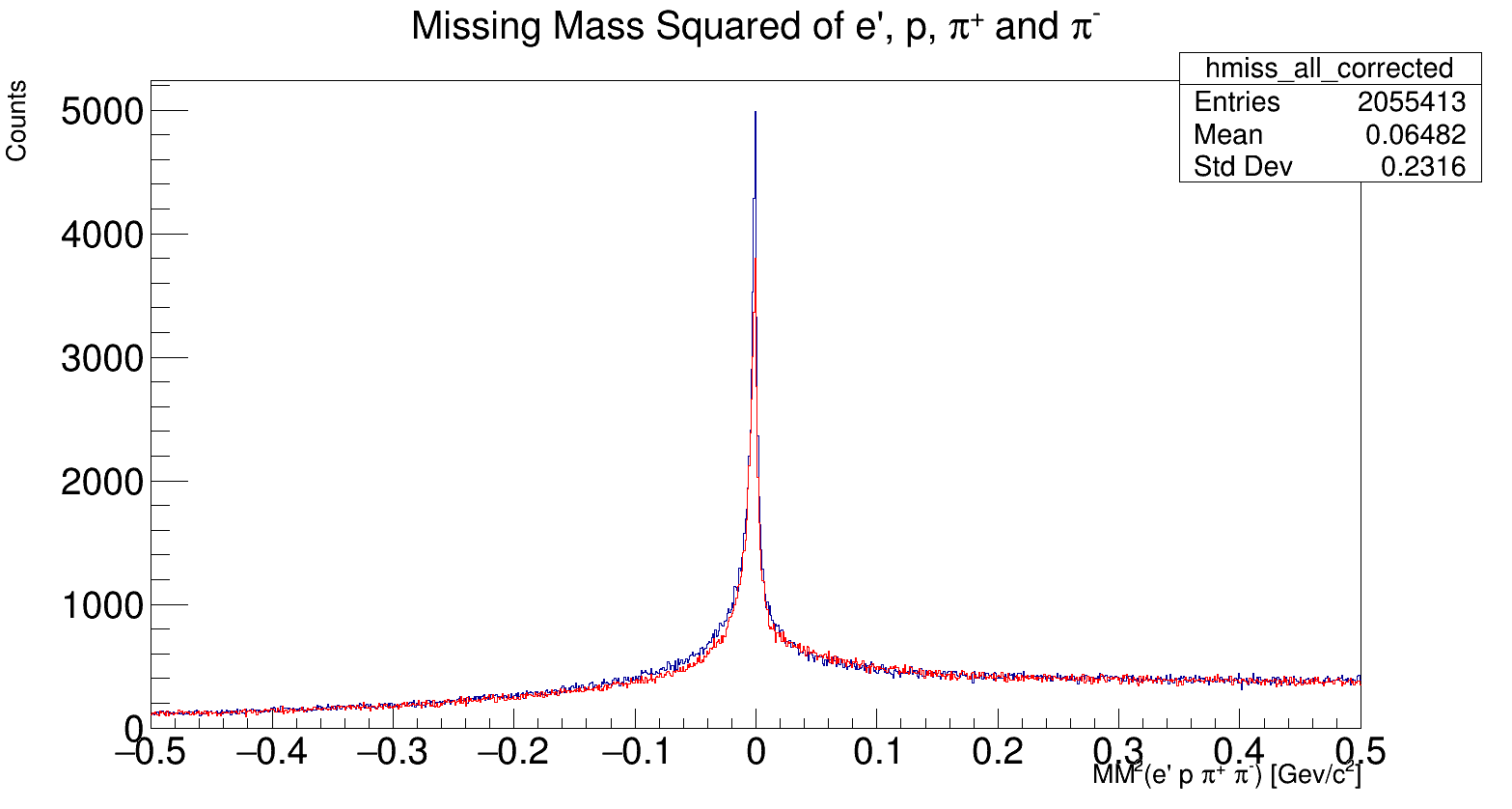 Corrected
	
	Original
New correction from :/volatile/clas12/users/devita/ft/vertex/dst/recon/005038/
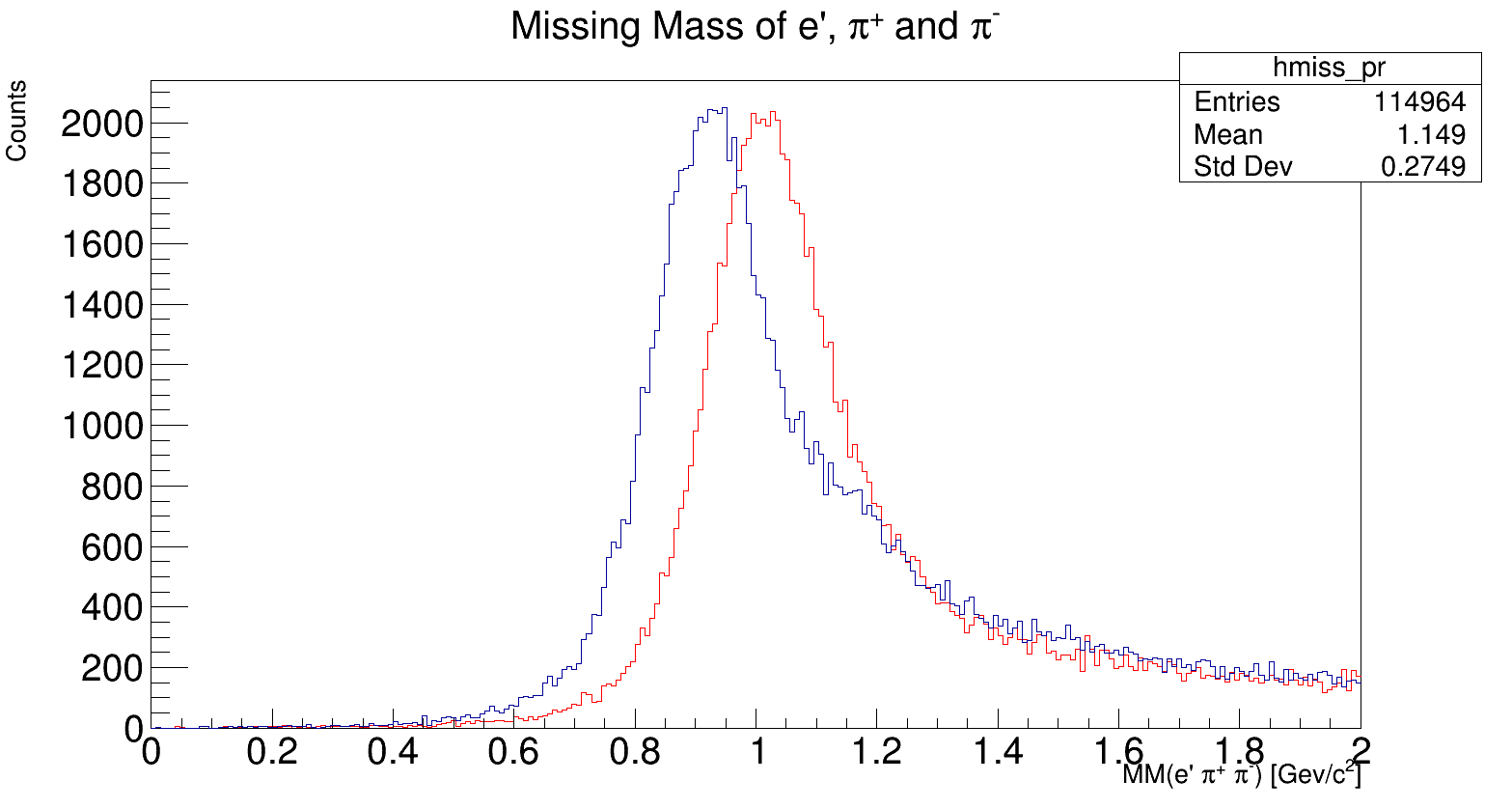 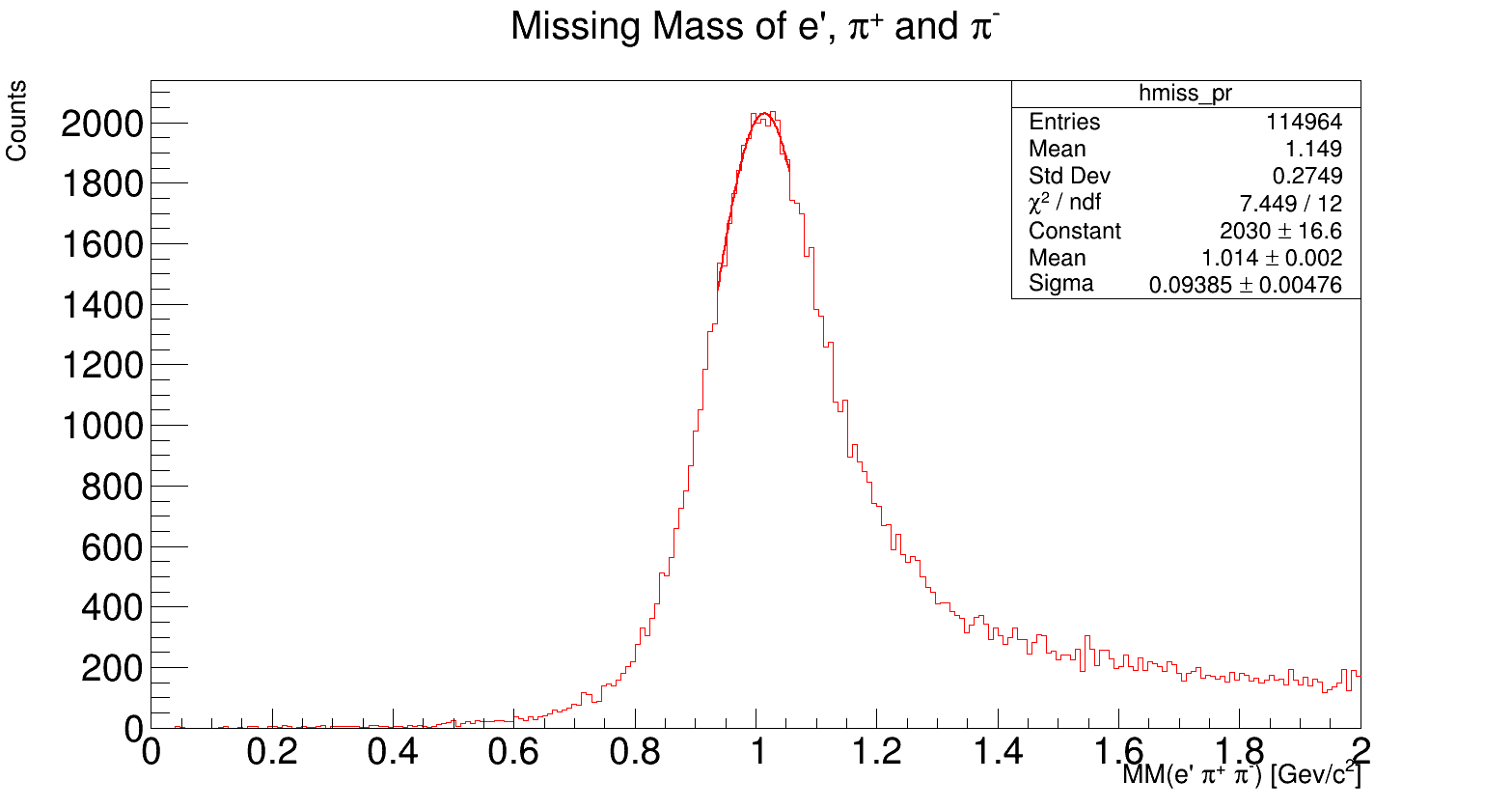 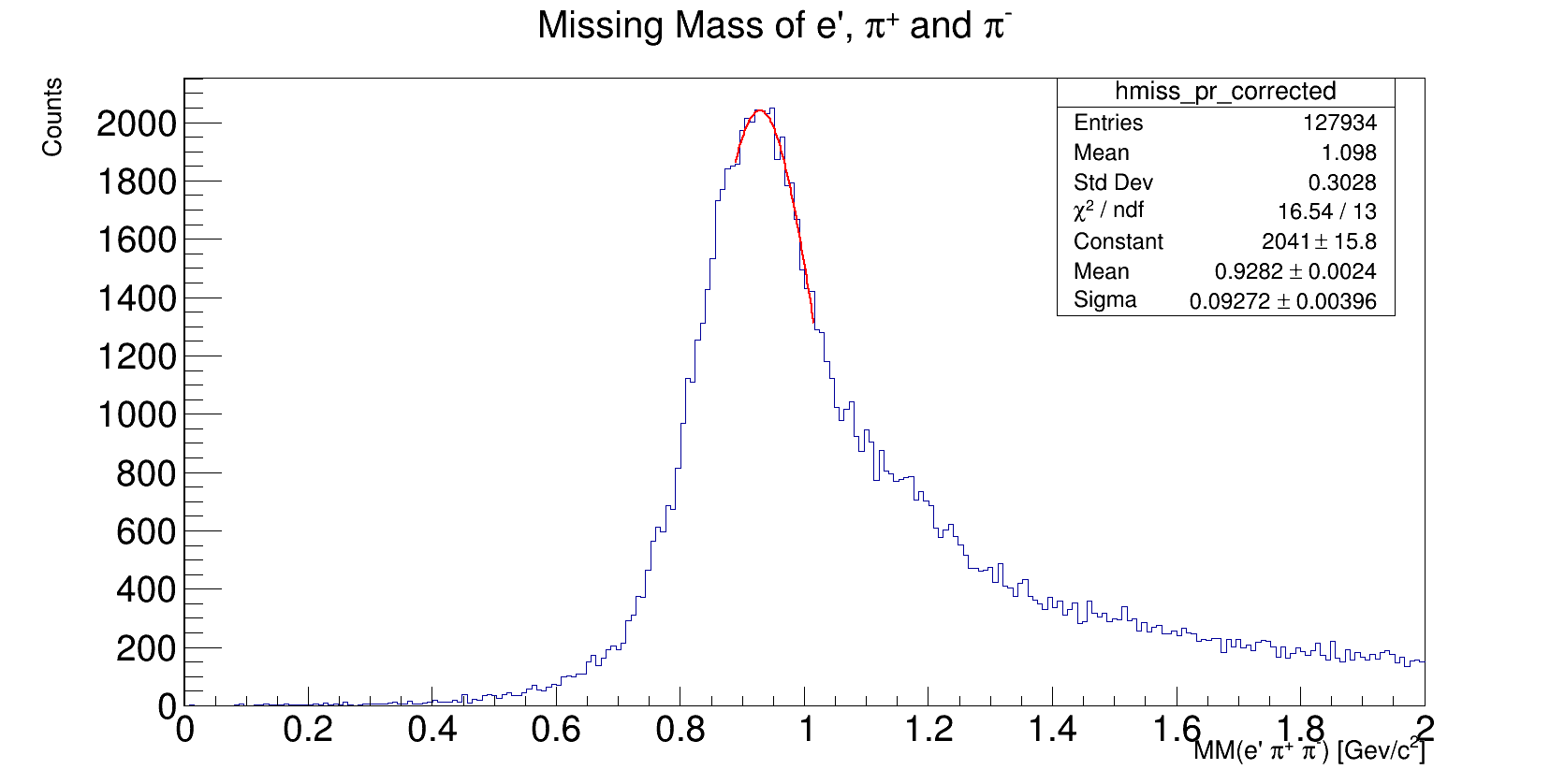 After correct
Before correct
Old correction from:/volatile/clas12/users/devita/2pi/rga-pass1v0/skim3/
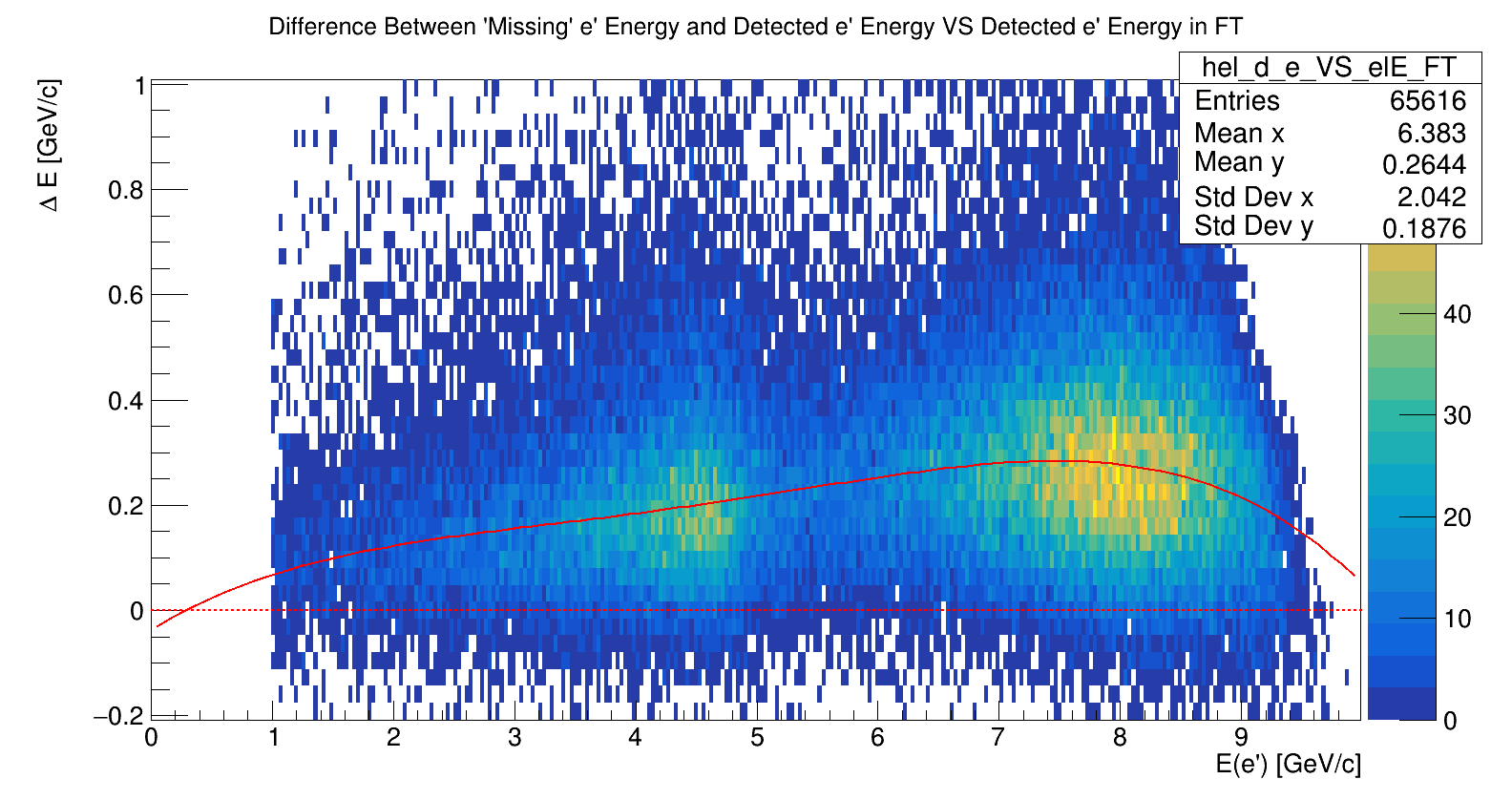 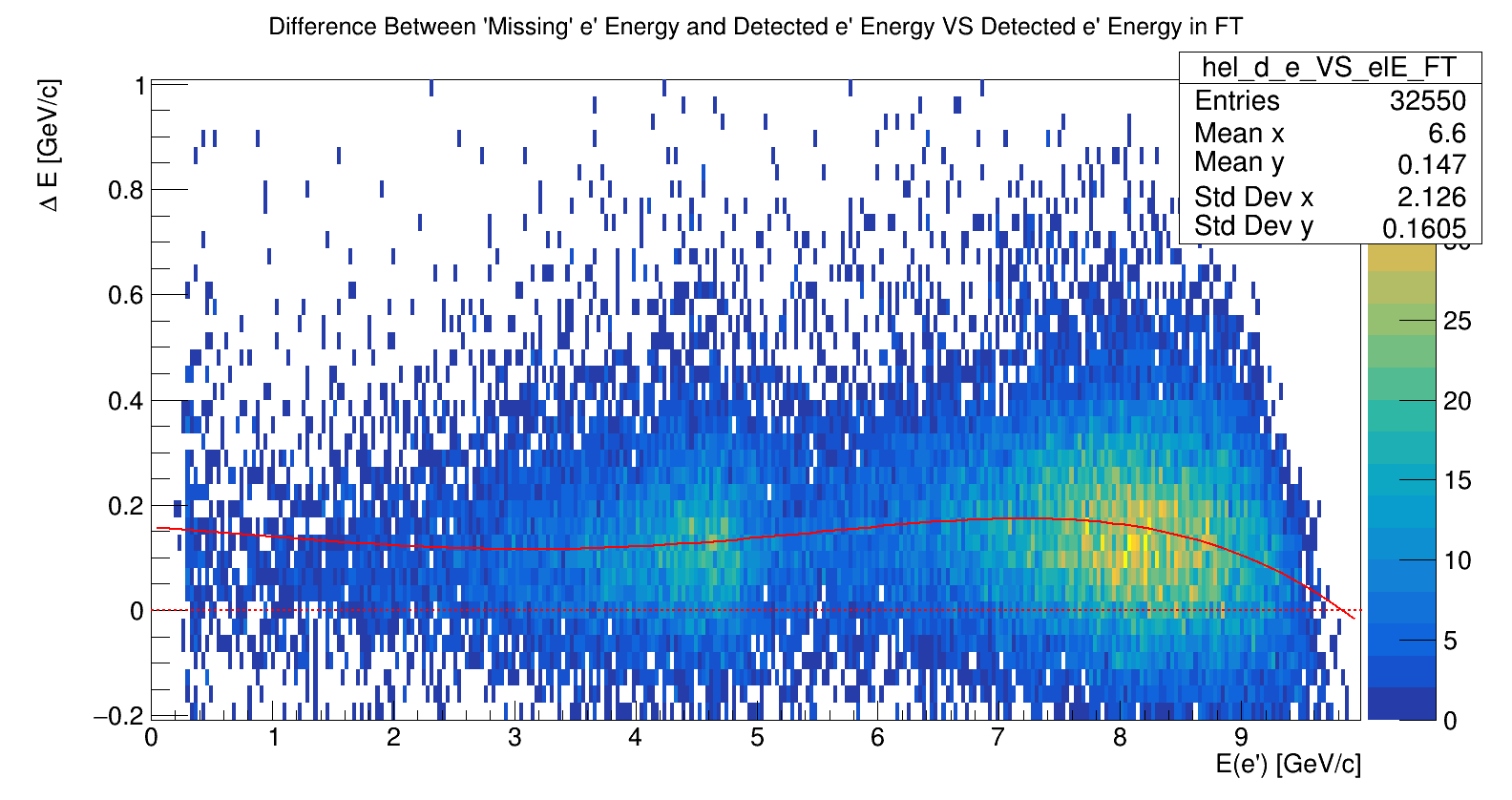 New correction from :/volatile/clas12/users/devita/ft/vertex/dst/recon/005038/
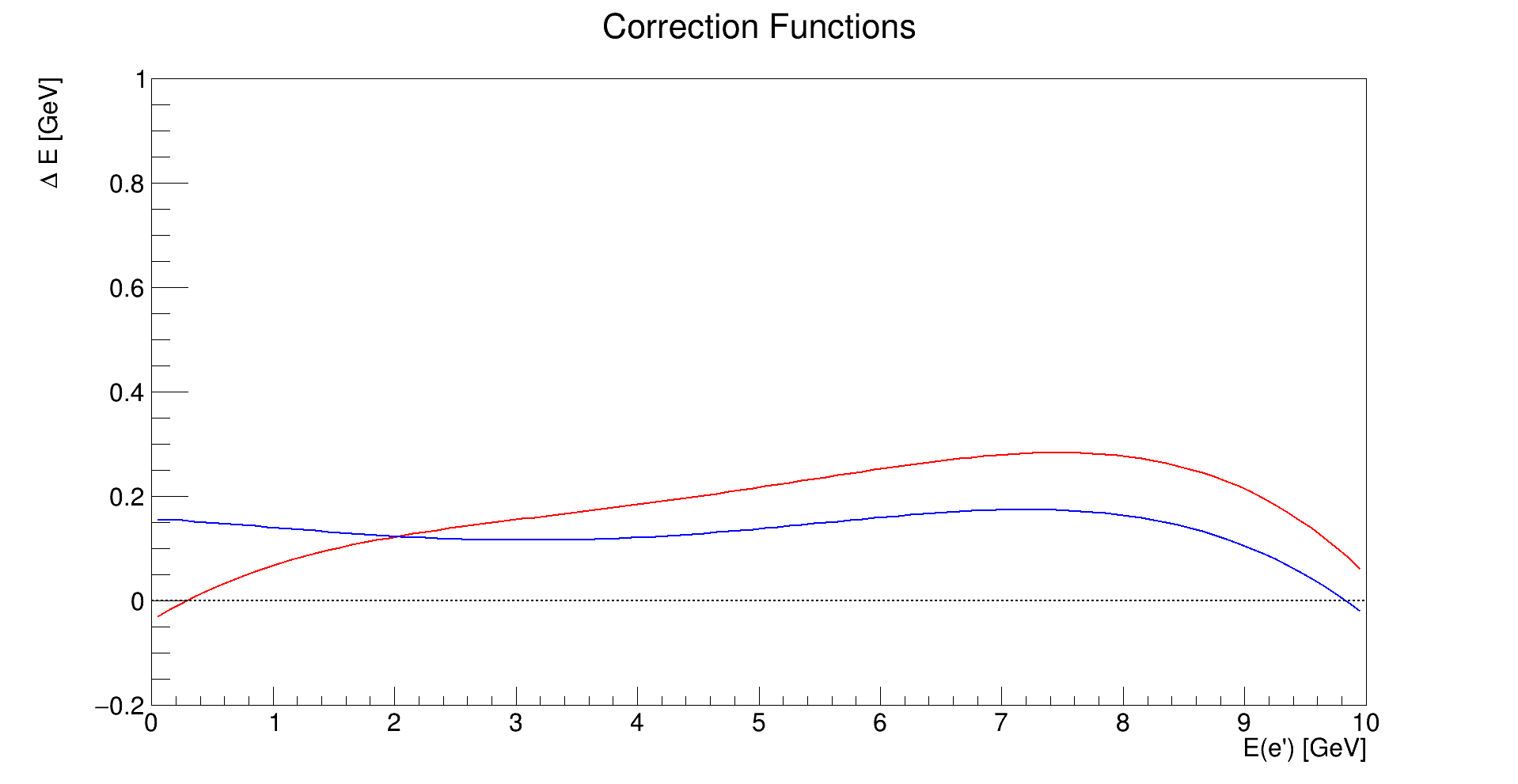 Old correction from:/volatile/clas12/users/devita/2pi/rga-pass1v0/skim3/
New correction from :/volatile/clas12/users/devita/ft/vertex/dst/recon/005038/